Cappuccio FP
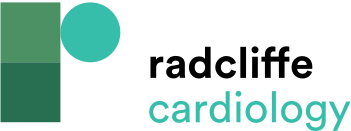 Components of Nocturnal Hypertension
Citation: European Cardiology Review 2020;15:e60.
https://doi.org/10.15420/ecr.2020.13
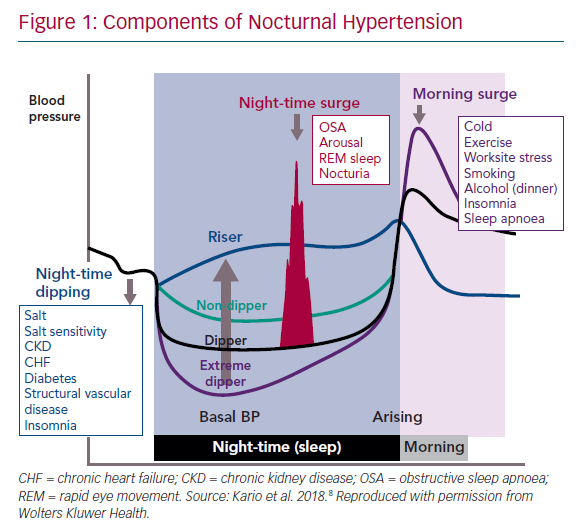